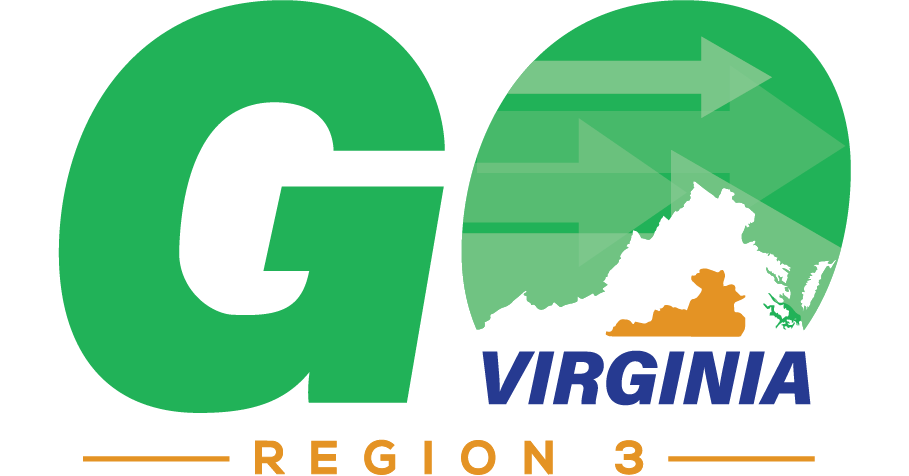 Regional Entrepreneurship & Innovation Strategy + Implementation
VLGMA - April 14, 2021
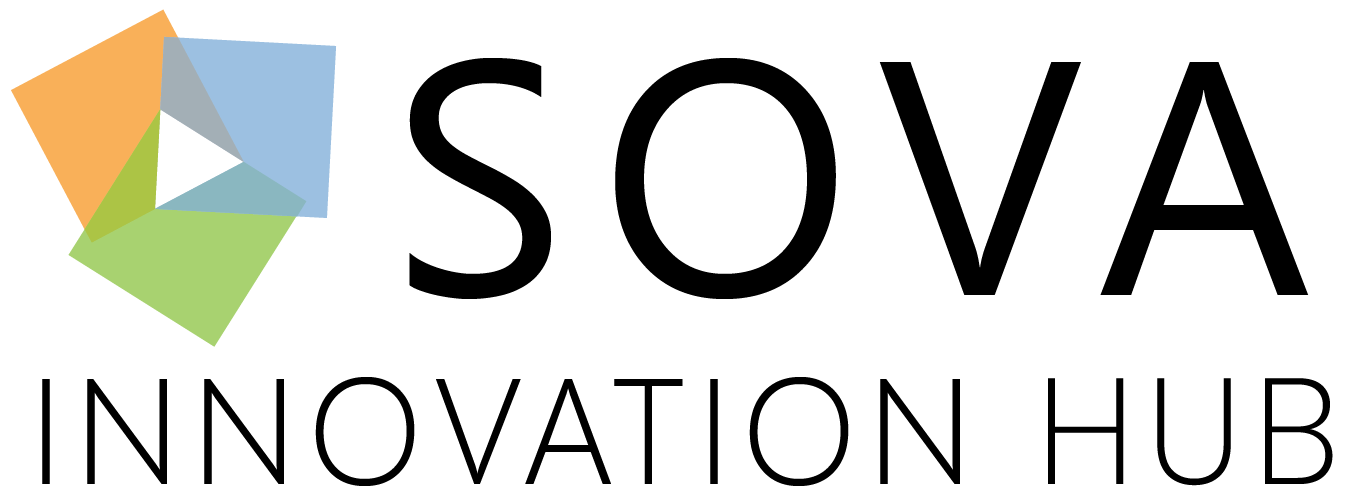 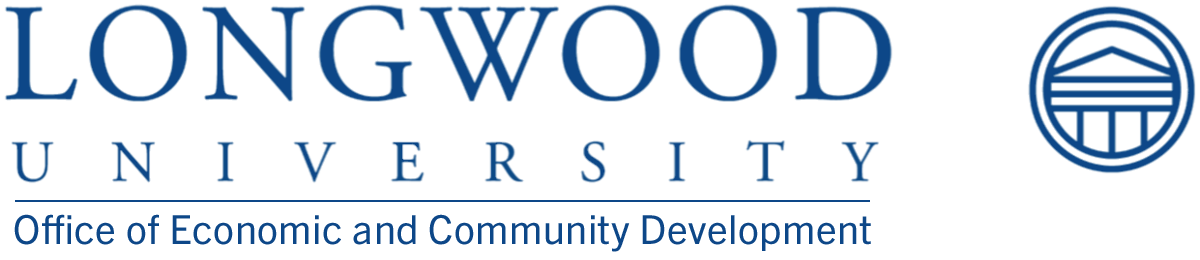 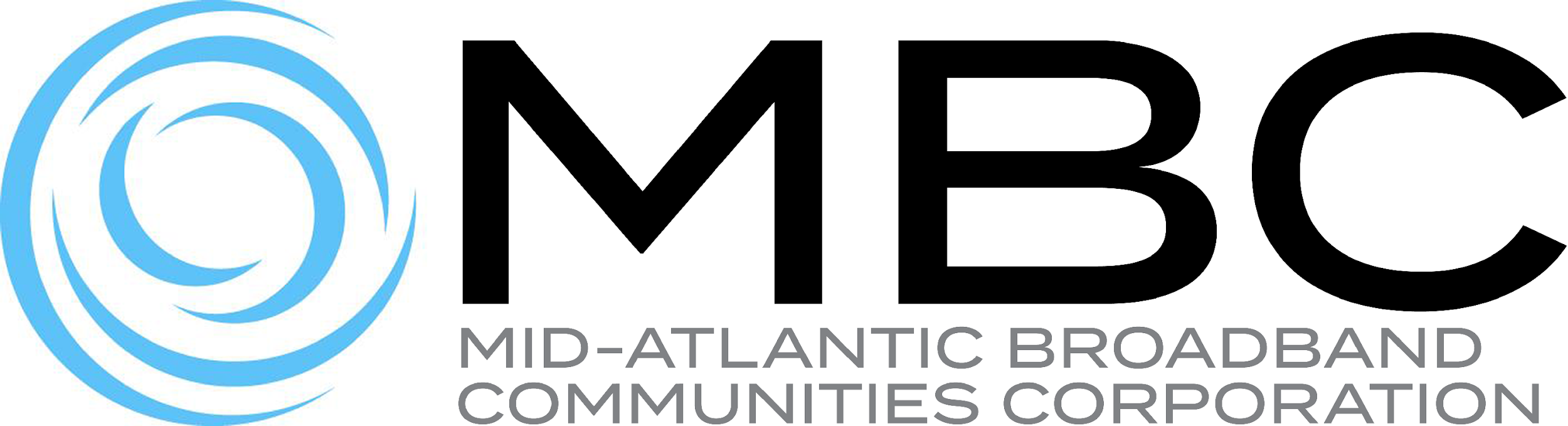 Entrepreneurship and Economic Development
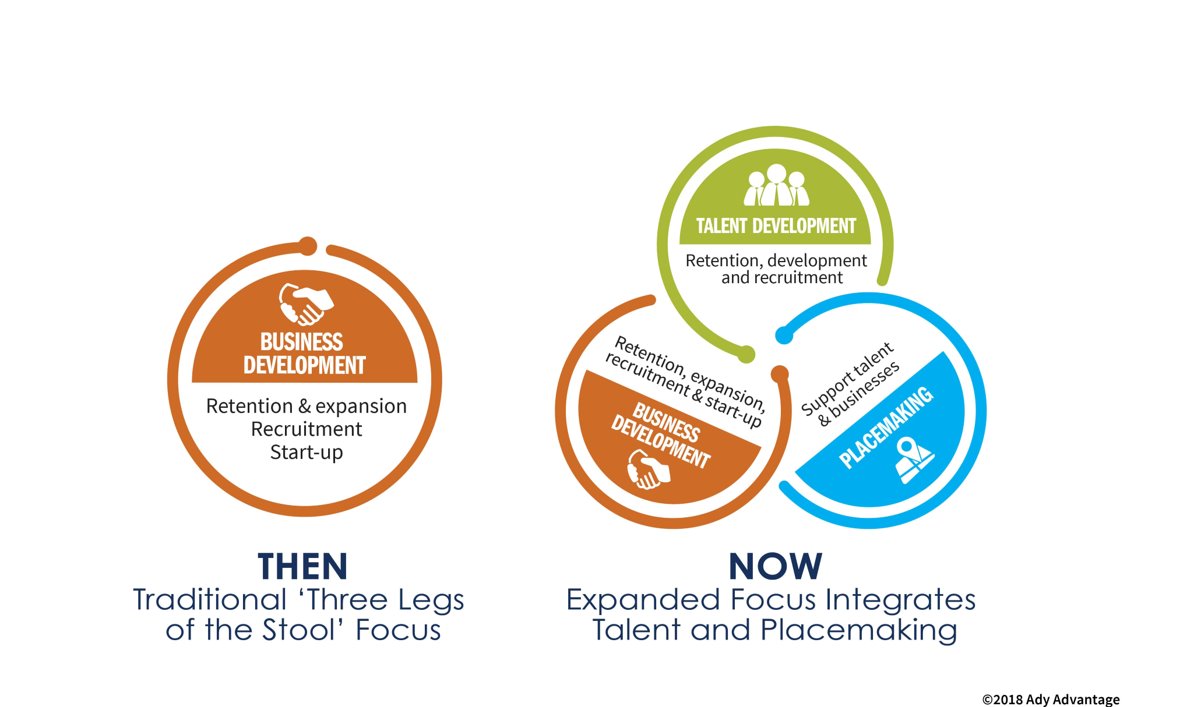 An entrepreneur is anyone who takes risk on a venture.
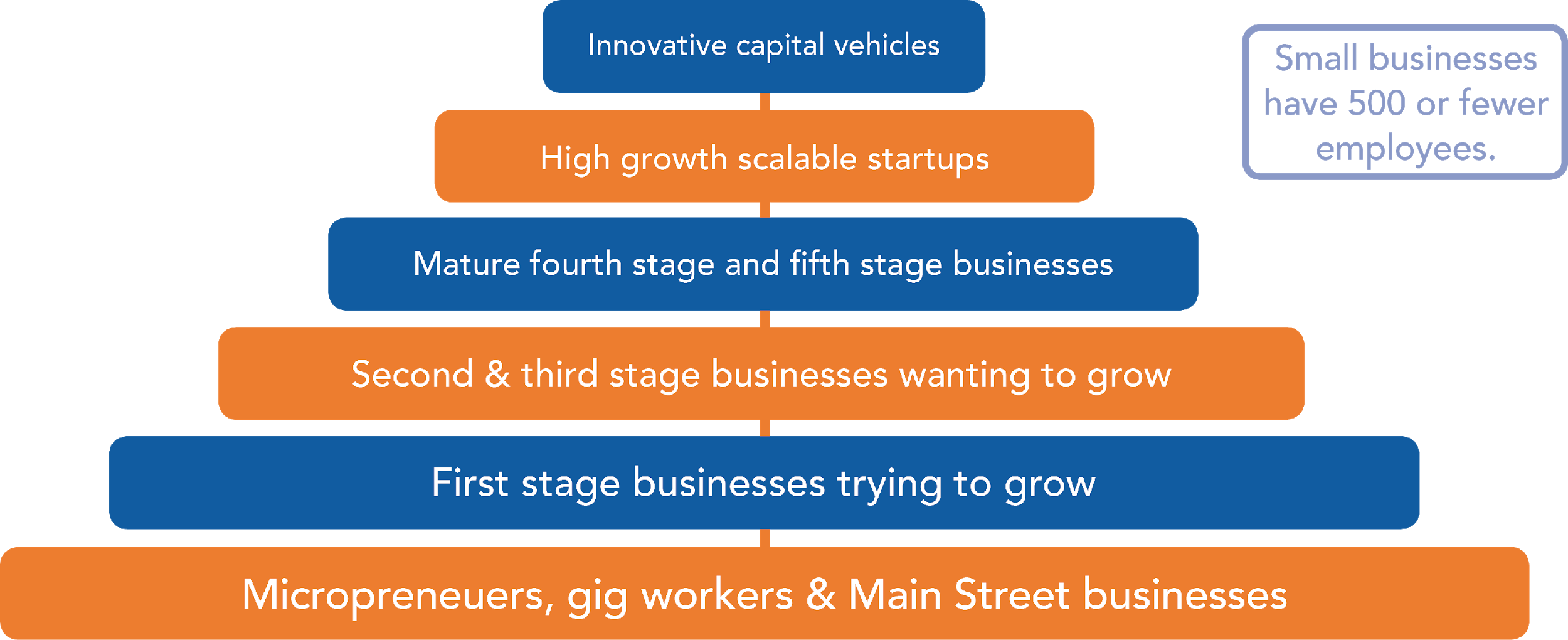 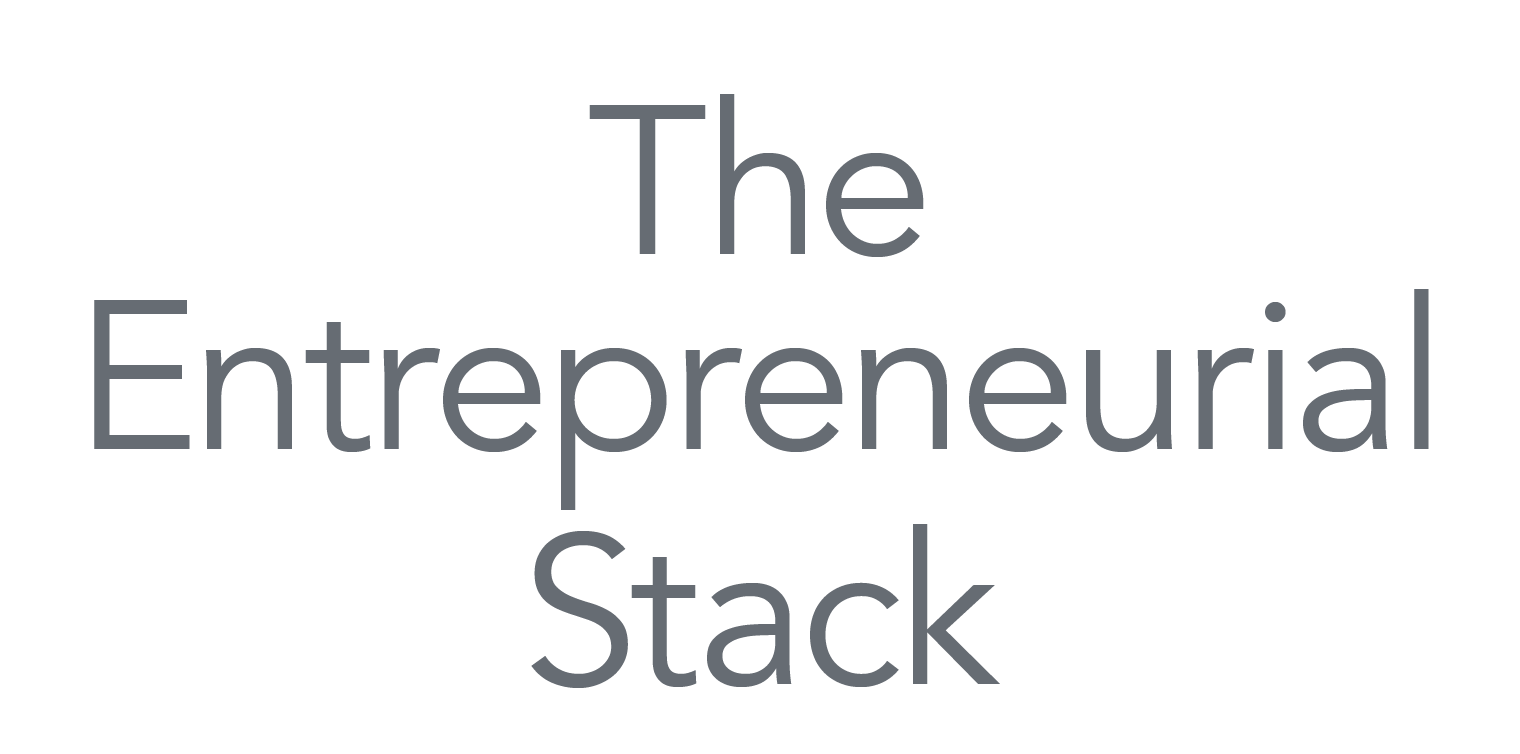 An ecosystem approach:
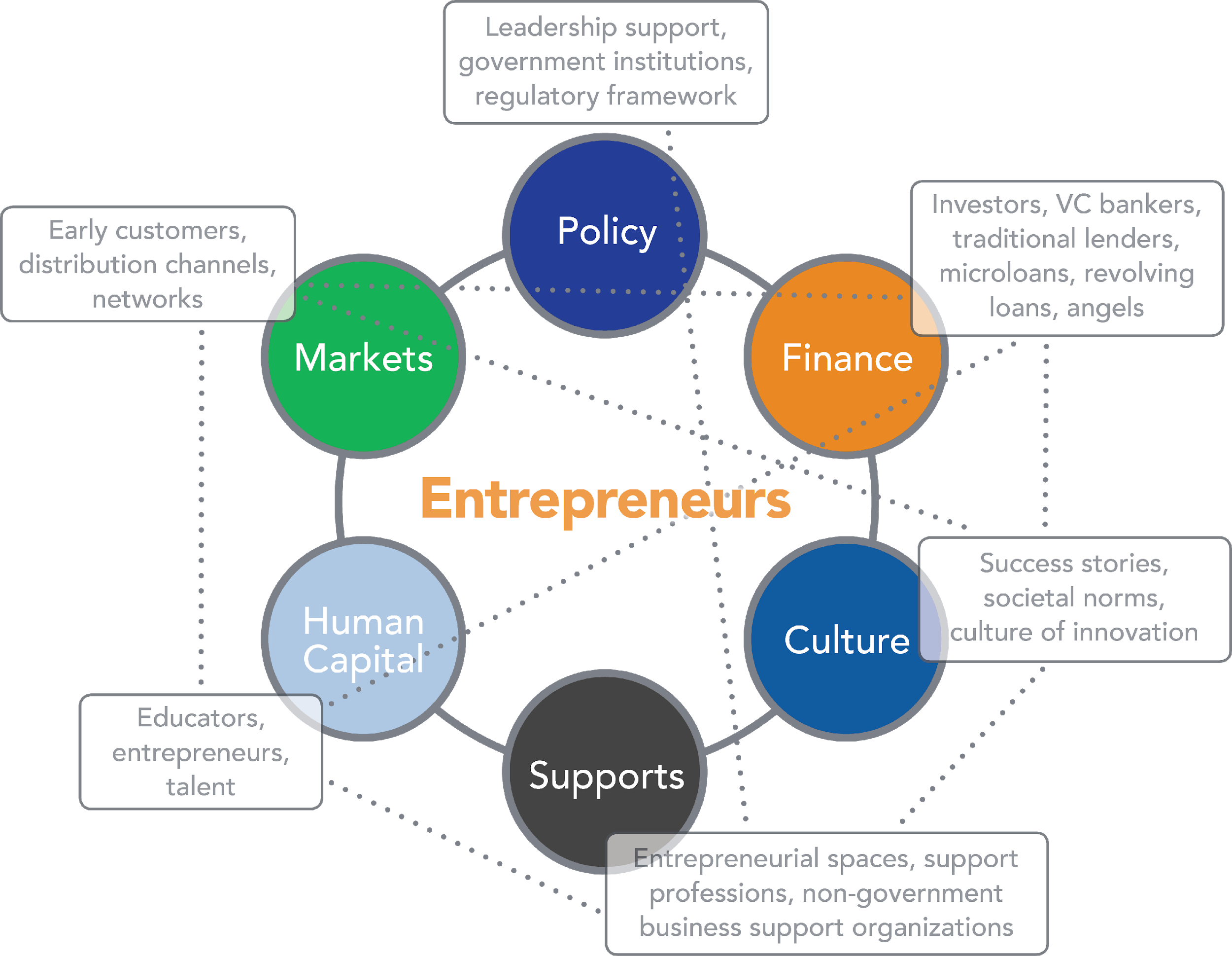 “Entrepreneurial ecosystems refer to the human, financial and professional resources and institutional environment which support and nurture new ventures in a specific geographic location…”

Local government plays an important role!
How it comes together at the local level…
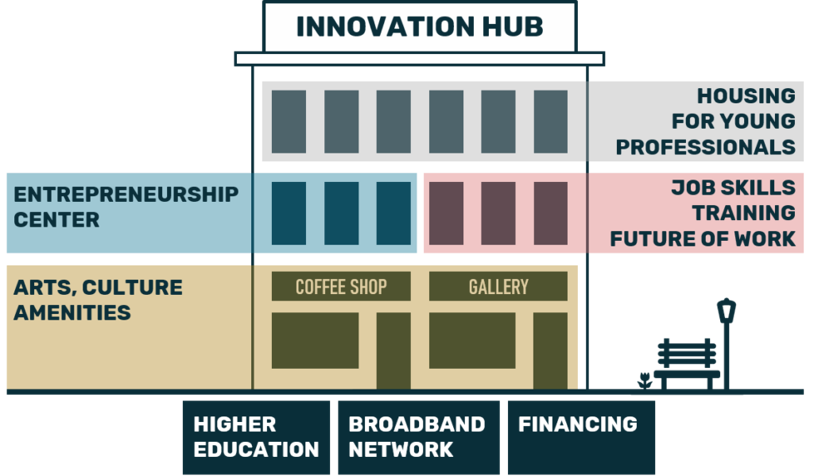 Contact Information
Lauren Mathena, Mid-Atlantic Broadband
lauren.mathena@mbc-va.com

Sheri McGuire, Longwood University
mcguiresr@longwood.edu